KONAKLAMA İŞLETMELERİNDE MALİYET ANALİZİ
Yönetici Personel Ücretlerinin Dağıtımı
Dağıtım Ölçüsü  = 303 TL / 202 Kişi  = 1.5 TL / Kişi  
Odalar Bölümüne  1.5 TL / Kişi  x  10  Kişi = 15  TL 
Yiyecek Bölümüne  1.5 TL / Kişi  x  8  Kişi = 12  TL
 İçecek Bölümüne  1.5 TL / Kişi  x  180  Kişi = 270  TL 
Mutfağa  1.5 TL / Kişi  x  2  Kişi = 3  TL 
Isıtmaya  1.5 TL / Kişi  x  2  Kişi =     3   TL 
                                                          303 TL   

Elektrik Harcamalarının Dağıtımı  
Dağıtım Ölçüsü = 360 TL / 180 Kw = 2 TL / Kw 
Oda Bölümüne  2 TL / Kw  x  90  Kw = 180 TL  
Yiyecek Bölümüne  2 TL / Kw  x  40  Kw = 80 TL
İçecek Bölümüne  2 TL / Kw  x  44  Kw = 88 TL
  Mutfağa  2 TL / Kw  x  4  Kw = 8 TL  
Isıtmaya  2 TL / Kw  x  2  Kw =     4   TL     
                                                       360 TL

Bina Amortismanlarının Dağıtımı  
Dağıtım Ölçüsü = 52 TL / 1.040 m2 = 0.05 TL / m2 
Oda Bölümüne  0.05 TL / m2   x  100 m2 =  5 TL  
Yiyecek Bölümüne  0.05 TL / m2   x  100 m2 =  5 TL  
İçecek Bölümüne  0.05 TL / m2   x  700 m2 =  35 TL  
Mutfağa  0.05 TL / m2   x  100 m2 =  5 TL
  Isıtmaya  0.05 TL / m2   x  40 m2 =   2 TL
                                                            52 TL
Maliyet Dağıtım Tablosunun Düzenlenmesi
Yapılan bu dağıtımlar ile elde edilen veriler, maliyet yerlerinin direkt maliyetleri ile birleştirilerek gider dağıtım tablosunda toplanır.
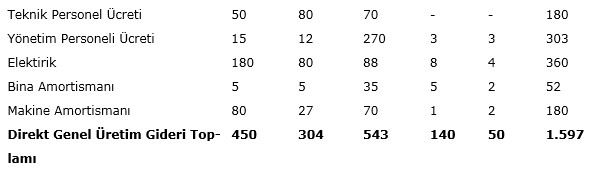 Eşzamanlı kayıt yönteminin uygulanmasında bu dağıtımların maliyetler ortaya çıktığı anda yapılması ve ilgili hesaplara kaydedilmesi gerekir. Örneğin Ekim ayı elektrik maliyetinin 360 TL olduğu belirlendiğinde dağıtım hemen yapılacaktır. Buna göre elektrik maliyetlerinin kaydı şöyle olacaktır:
Maliyet Yerlerinde Toplanan Maliyetlerin Dağıtımı
Gider yerlerinin direkt giderleri saptandıktan sonra (yukarıda açıklandığı gibi) yardımcı hizmet yerlerinde toplanan giderlerin esas üretim yerlerine (ve ortak gider yerleri – üretim yerleri yönetimi) dağıtımının yapılması gerekir. İkinci dağıtım olarak da isimlendirilen bu dağıtımın temel amacı, üretimle ilgili tüm maliyetlerin/giderlerin üretilen mamul maliyetlerine yüklenmek üzere bu mamullerin fiilen üretiminin gerçekleştirildiği esas üretim yerlerinde/merkezlerinde toplanmasıdır. Yardımcı hizmet yerlerinde toplanan giderlerin esas üretim yerlerine dağıtılmasında çeşitli yöntemler kullanılmaktadır. Bunların en çok bilinenleri şunlardır: 

Basit Dağıtım Yöntemi
Kademeli (Basamaklı) Dağıtım Yöntemi 
 Matematik Dağıtım Yöntemi  
 Karşılıklı Dağıtım Yöntemi 
 Standart (Planlı) Dağıtım Yöntemi
1. Basit Dağıtım Yöntemi
Dağıtıma tabi gider yerlerinde toplanmış giderleri sadece esas üretim yerleri (ve yarar sağlamışlarsa dönem gider yerleri) arasında dağıtan yöntemdir. Bu yöntemde, dağıtıma tabi gider yerleri birbirlerine pay vermemektedir. (Gider yerlerinin kendi aralarında dağıtım yapılmamaktadır.) Bu yöntemin uygulanmasının kolay oluşu, yöntemin üstün yönünü oluşturur. Dağıtıma tabi gider yerlerinin birbirlerine sağladıkları yarar ve hizmetleri dikkate almaması ise yöntemin zayıf yönünü oluşturur.
Mutfak Bölümü Maliyetlerinin Dağıtımı
Mutfak insanlara yemek yeme hizmeti sunduğundan, mutfaktan yemek yiyen kişi sayısına göre dağıtım yapılması uygun olacaktır. Buna göre mutfak bölümünden, esas üretim yerlerinin alacağı paylar aşağıdaki gibi hesaplanacaktır. 

Çalışan Başına Mutfak Maliyeti = 140 TL / (10 + 8 + 180) = 0.7071 TL / Kişi  
Oda Bölümüne  0.7071 TL / Kişi x  10 Kişi =  7,071 TL  
Yiyecek Bölümüne  0.7071 TL / Kişi x    8 Kişi =  5,657 TL  
İçecek Bölümüne  0.7071 TL / Kişi x 180 Kişi =  127,278 TL  
                            (140,006)  yaklaşık olarak              140,00   TL
Isıtma Bölümü Maliyetlerinin Dağıtımı
Isıtma bölümü maliyetlerinin dağıtılmasında, radyatör dilim sayısı, m3, m2 ölçütleri kullanılabilir. Burada m2 den başka uygun bir birim verilmediğinden, dağıtımda ısıtılan yerlerin alanları esas alınacaktır. Buna göre ısıtma bölümünden, esas üretim yerlerinin alacağı paylar aşağıdaki gibi hesaplanacaktır. 

Alan Başına Isıtma Maliyeti =  60 TL / (100 + 100 + 700) m2 = 0.0666 TL / m2 
Oda Bölümüne 0.066 TL / TL / m2 x 100 m2 = 6,66 TL 
Yiyecek Bölümüne 0.066 TL / TL / m2 x 100 m2 = 6,66 TL 
İçecek Bölümüne  0.066 TL / TL / m2 x 100 m2 = 46,66 TL 
                                 (59,94) yaklaşık olarak            60,00 TL
*Örnek: Bir turizm işletmesinde A ve B İşlem merkezleri ile X ve Y hizmet merkezleri vardır.  
a. Maliyet merkezlerine dağıtılacak genel üretim maliyetleri ve dağıtım ölçüleri aşağıdaki gibidir:  1. Bina Amortismanı ......................: 300.000 TL   m2   
2. Bina Bakım Maliyetleri ..............: 200.000 TL  m2 
3. Aydınlatma Maliyetleri ..............:   80.000 TL   Kw 
4. Isıtma Maliyetleri .......................:   90.000 TL   m3 
b. İkinci dağıtımda basit dağıtım yöntemi uygulanmakta olup, X ve Y  hizmet merkezleri direkt işçilik saati ölçüsüne göre işlem maliyet  merkezlerine dağıtılmaktadır.
 c. Dağıtım ölçülerinin maliyet merkezlerine düşen payları aşağıda verilmiştir:
İstenen: Bu verilere göre 1. ve 2. dağıtımları yaparak maliyet dağıtım tablosunu düzenleyiniz. 
Bina Amortismanı 
Dağıtım Ölçüsü = 300.000 TL / 4.000 m2 = 75 TL / m2 
A gider yeri= 1.250 x 75 = 93.750 
B gider yeri= 1.250 x 75 = 93.750 
X gider yeri= 1.000 x 75 = 75.000 
Y gider yeri= 500 x 75= 37.500 
                                        300.000

Bina Bakım Maliyetleri                                                                                 
Dağıtım Ölçüsü = 200.000 TL / 4.000 m2 
A gider yeri= 1.250 x 50 = 62.500 TL
 B gider yeri= 1.250 x 50 = 62.500 TL 
X gider yeri= 1.000 x 50 = 50.000 TL 
Y gider yeri= 500 x 50 = 25.000 TL 
                                         200.000 TL
Aydınlatma Gideri 
Dağıtım Ölçüsü = 80.000 TL   = 4 TL / Kw 
                               20.000 Kw 

A gider yeri= 8.000 x 4 = 32.000 TL
 B gider yeri= 7.000 x 4 = 28.000 TL 
X gider yeri= 3.000 x 4 = 12.000 TL
 Y gider yeri= 2.000 x 4 = 8.000 TL 
                                           80.000 TL  

Isıtma Gideri 
Dağıtım Ölçüsü = 90.000 TL     = 10 TL / m3 
                               9.000 m3
A gider yeri = 3.500 x 10 = 35.000 TL 
B gider yeri = 4.000 x 10 = 40.000 TL 
X gider yeri = 800 x 10 = 8.000 TL 
Y gider yeri= 700 x 10 = 7.000 TL 
                                          90.000 TL 

Giderlerin 2. Dağıtımı
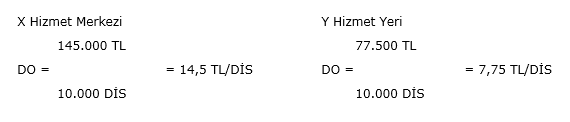 Maliyet Dağıtım Tablosu
*Örnek: Bir Turizm işletmesinde, elektrik, buhar ve su hizmet maliyet/gider merkezleri A, B, C işlem maliyet/gider merkezleri vardır. Birinci dağıtım sonucu maliyet merkezlerinde toplanan maliyetler şöyledir:
Hizmet merkezlerinde toplanan maliyetleri basit dağıtım yöntemine göre dağıtınız. Dağıtım ölçütleri/ölçüleri aşağıdaki gibidir: 
a) Elektrik hizmet gider merkezinin giderleri, işlem gider/maliyet merkezlerinin dönem içinde tükettiği elektriğin Kw ölçüsüne göre dağıtılmaktadır. Tüketilen elektriğin işlem gider merkezleri itibariyle dökümü şöyledir: 

A gider yeri   40.000 Kw        
B gider yeri   30.000 Kw  
C gider yeri   50.000 Kw 
Toplam         120.000 Kw 

b) Buhar hizmet gider merkezinin giderleri, işlem gider/maliyet merkezlerinin dönemde tükettiği buharın m3'ü ölçüsüne göre dağıtılmaktadır. Tüketilen  buharın işlem gider merkezlerine dağılımı şöyledir:
A gider yeri   30.000 m3 
B  gider yeri  10.000 m3  
C  gider yeri  40.000 m3    
 Toplam         80.000 m3 

c) Su hizmet gider merkezinin giderleri, işlem maliyet merkezlerinin dönemde tükettiği suyun m3'ü ölçüsüne göre dağıtılmaktadır. Tüketilen suyun işlem gider merkezlerine dağılımı şöyledir:
 
A gider yeri  200.000 m3  
B gider yeri  250.000 m3   
C gider yeri  250.000 m3  
Toplam          700.000 m3
İstenen: Verilen bu ölçülere göre hizmet gider merkezlerinde toplanmış bulunan maliyetleri, işlem gider merkezlerine dağıtarak, maliyet dağıtım tablosunu düzenleyiniz. 

Birinci Dağıtımın Yapılması 

Elektrik Hizmet Merkezi
Buhar Hizmet Merkezi
Su Hizmet Merkezi
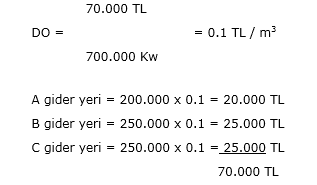 Maliyet Muhasebesi Gerekli Mi?
Günümüz çağdaş muhasebesinin tuttuğu kayıtların dönem sonlarında işletmeyle ilgili olsun olmasın çeşitli tablolar aracılığıyla üçüncü kişilere ulaşması kaçınılmazdır. Zaten işletmeler devlete, alacaklılarına ve ortaklarına karşı bu bilgileri paylaşmaları gerekmektedir. 

Maliyet muhasebesi ise işletme sahip ve yöneticilerine ileriye dönük kararlar almaları fiyatlar belirlemelerinde yardımcı olmaktadır. 
Maliyet muhasebesi kendine has dağıtım esasları ve giderleri üretim yerlerine göre sınıflandırmasıyla ürün ve hizmet maliyetleri hakkında en gerçekçi bilgilere ulaşmakta bundan sonrası ise işletme yönetici ve karar vericilerinin bu bilgileri kullanmasındaki beceriye kalmaktadır.  
Bilgilerin düzgün ve doğru tutulması ise karar vericiler açısından büyük önem arzettiği unutulmamalıdır.
Kaynakça
Ankuzem, Turizm İşletmelerinde Maliyet Analizi , Ankara Üniversitesi , s.1-98